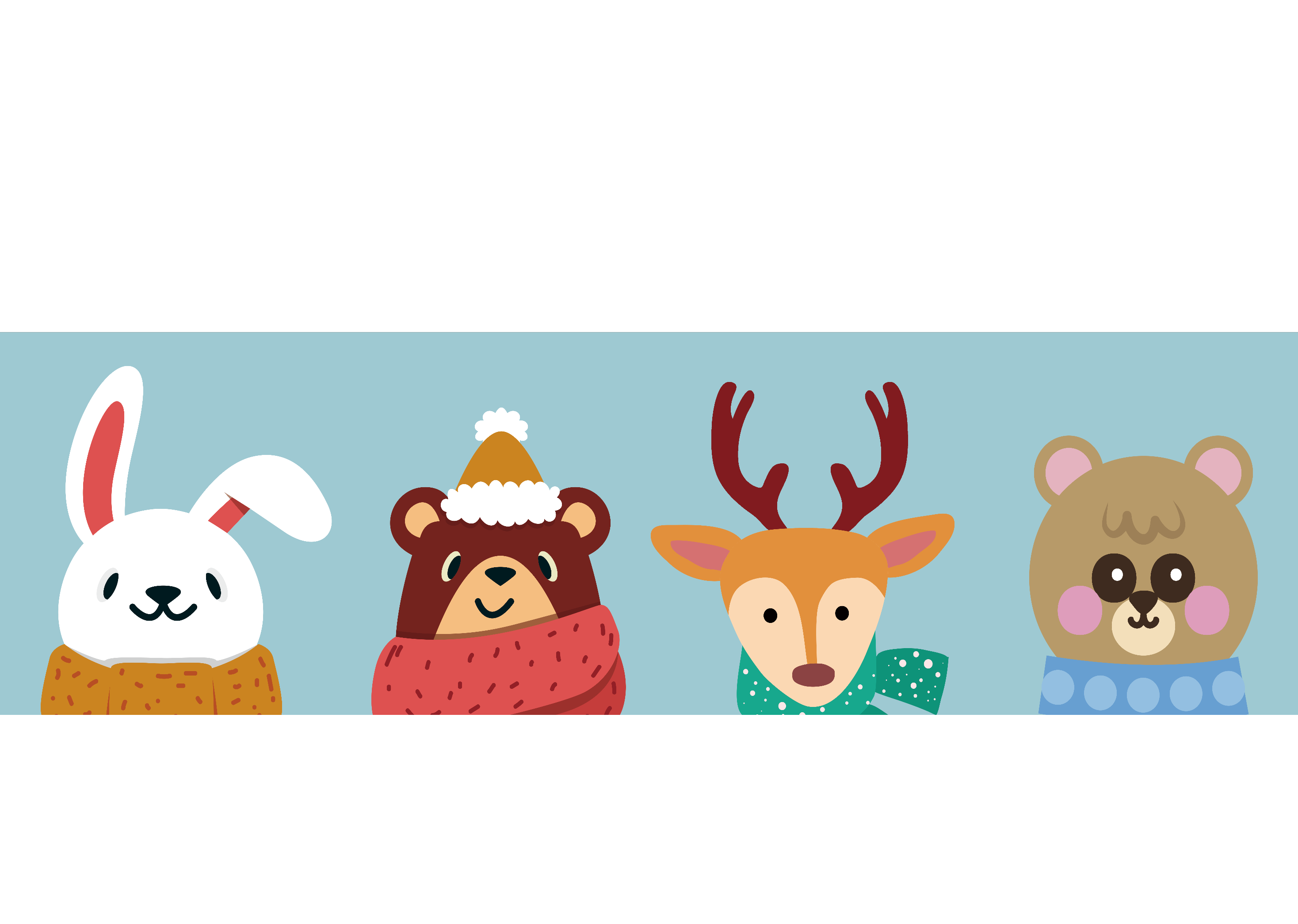 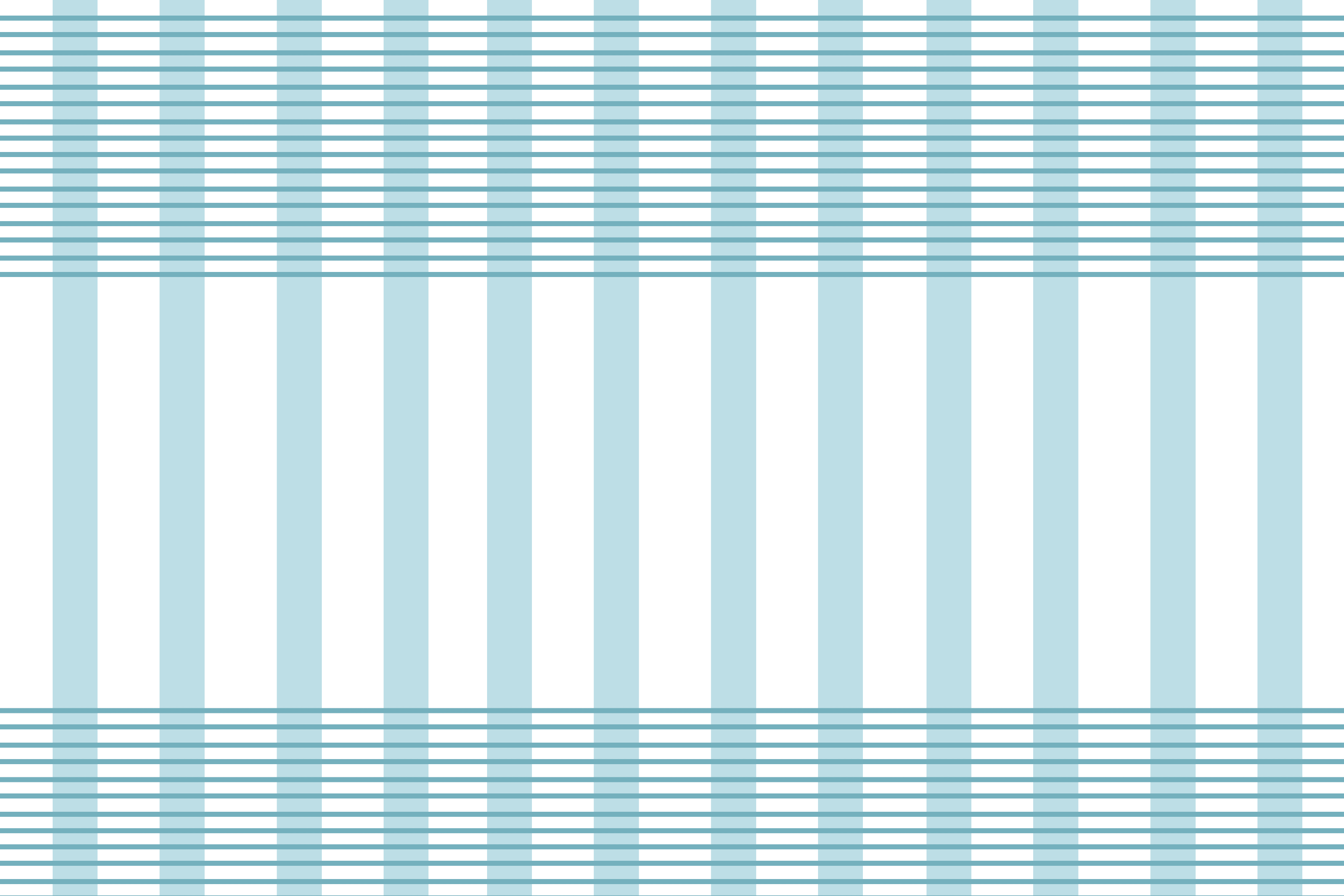 Xin chào tất cả các con!
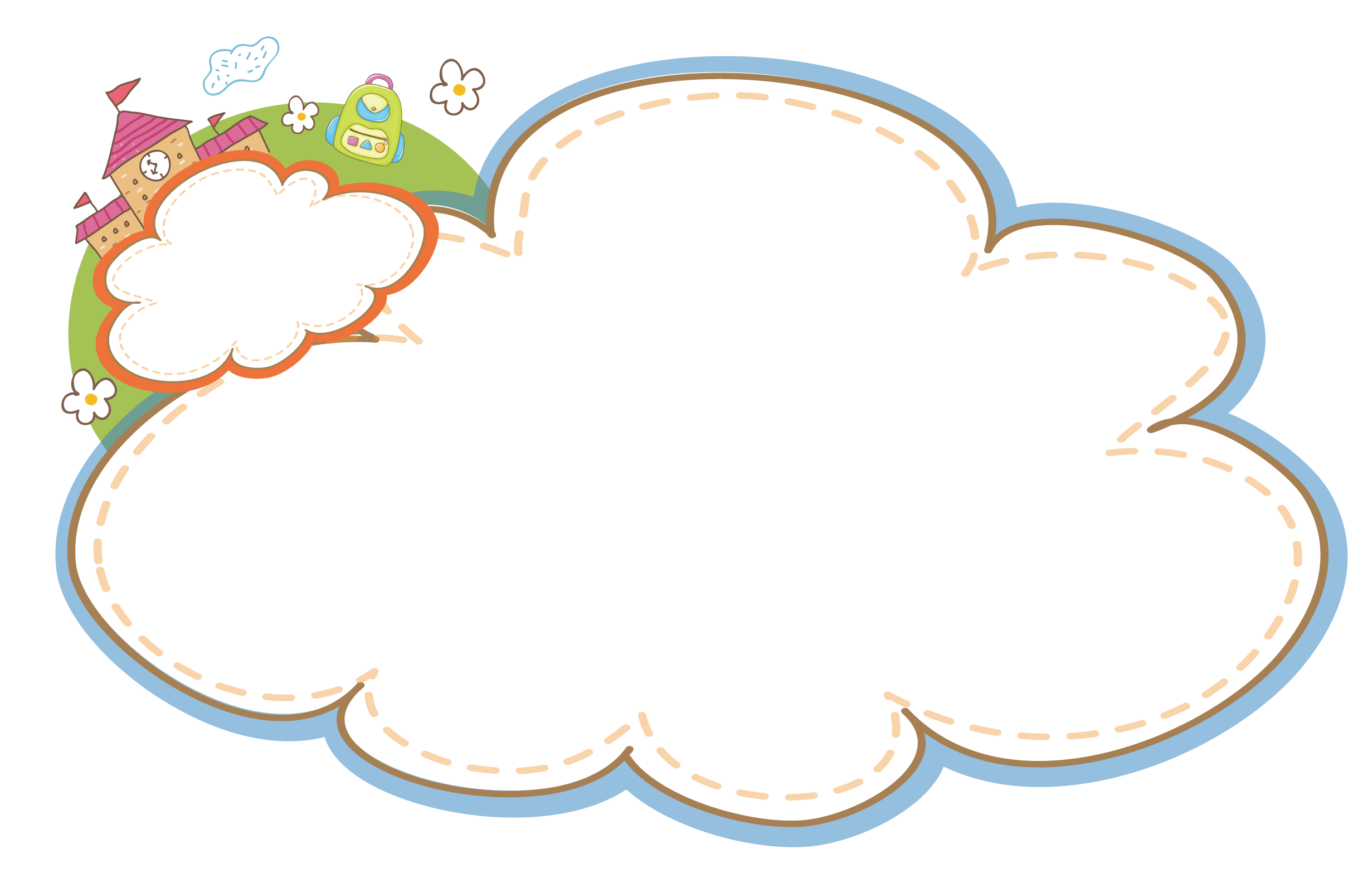 KHỞI ĐỘNG
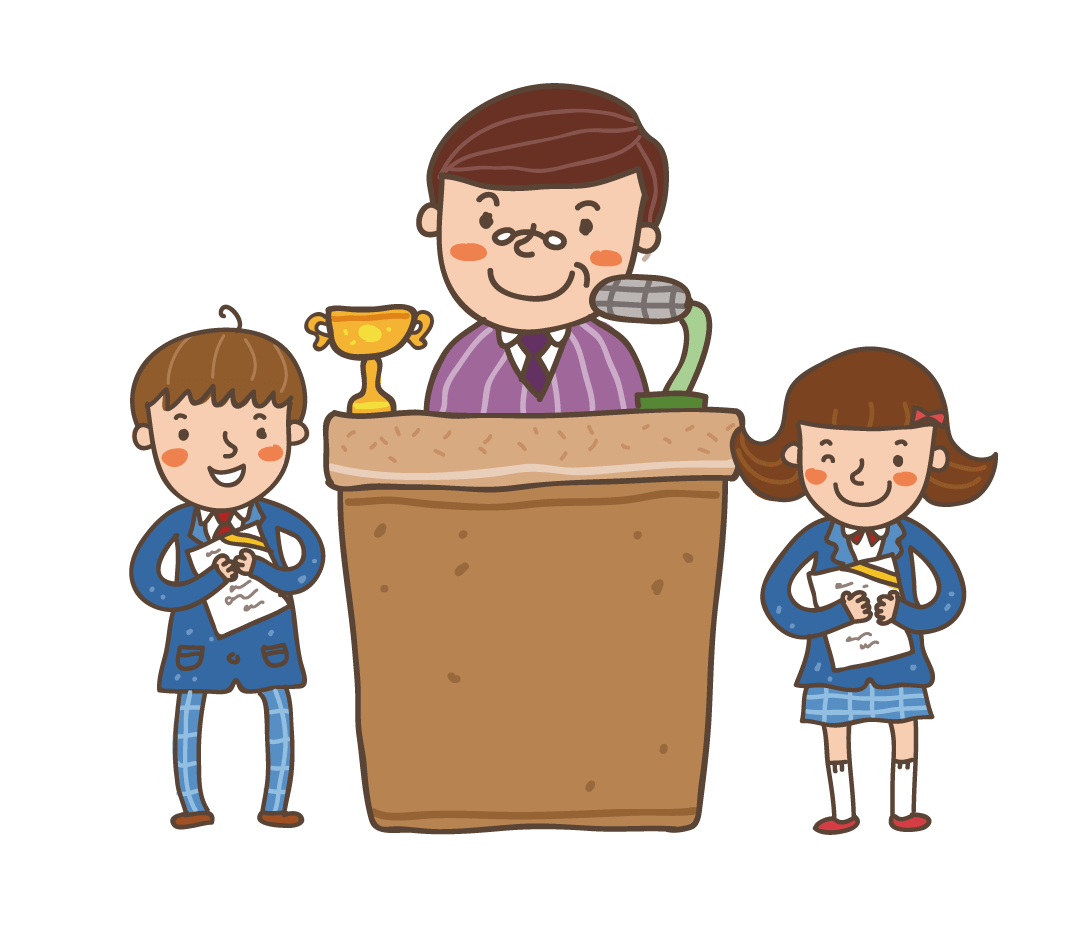 oanh   oach   uênh   uêch   uynh  uych, huênh, xuềnh, tuệch, chuếch, chuệch
ngoắc tay, loăng quăng, ngoặc đơn,  ngã huỵch, luýnh quýnh, huých tay
Bé vẽ nguệch ngoạc.
Con chuột huênh hoang.
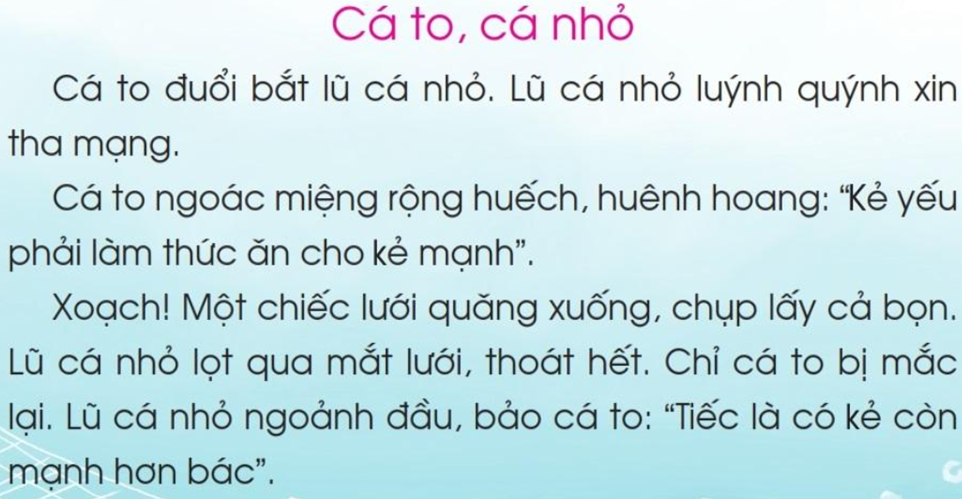 Bài 136:
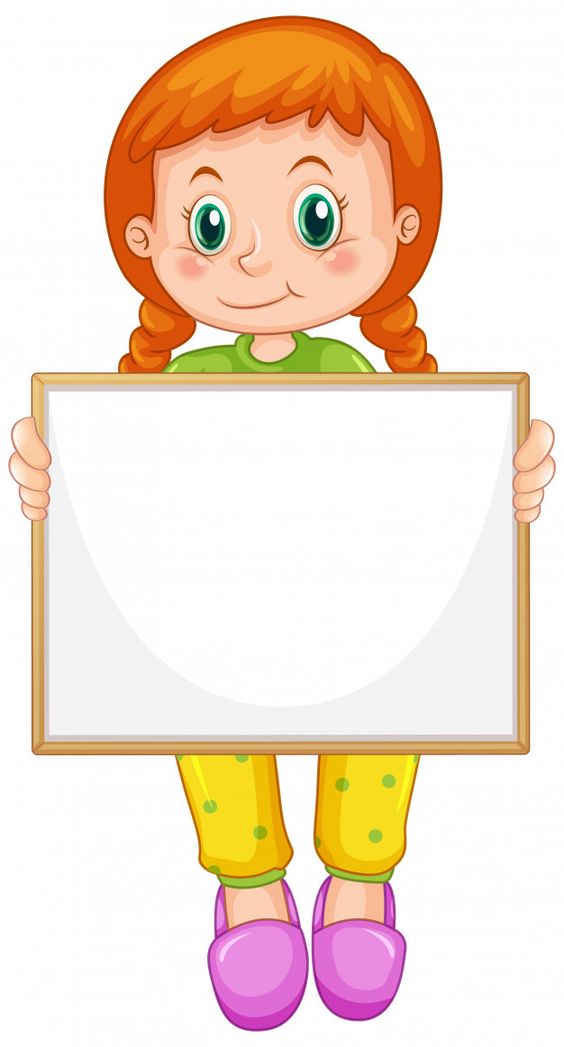 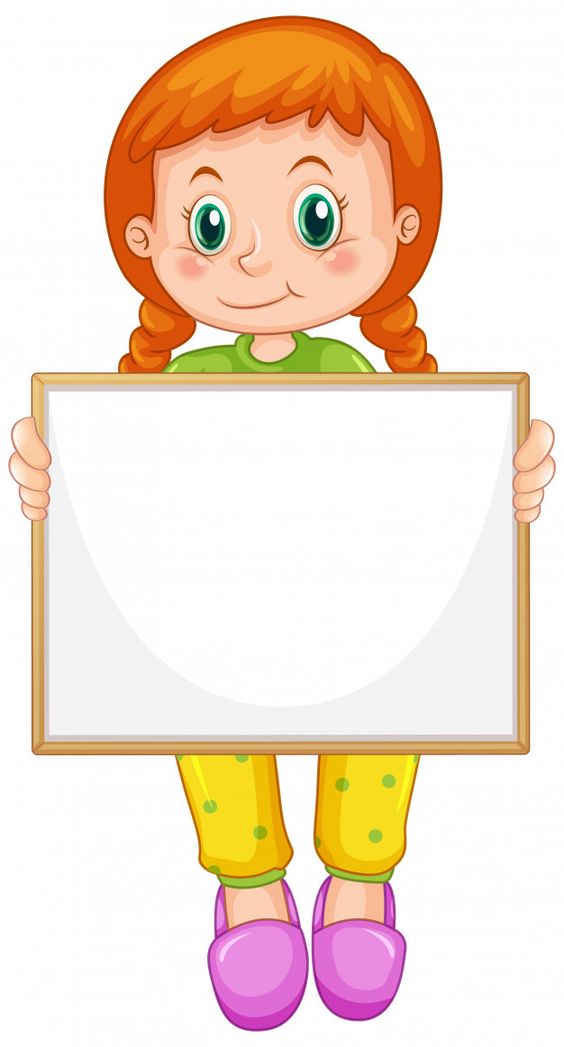 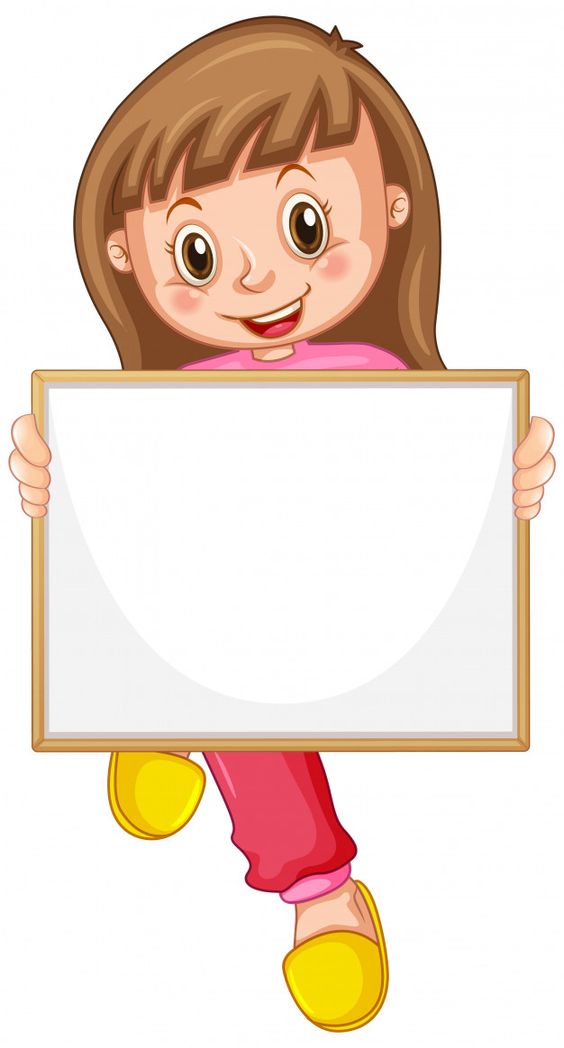 oai
oay
uây
oai
oay
u©y
o
a
i
o
a
©
y
u
y
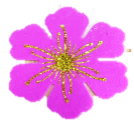 o
a
oai
i
oay
o
a
y
y
©
u
u©y
oay
o
a
y
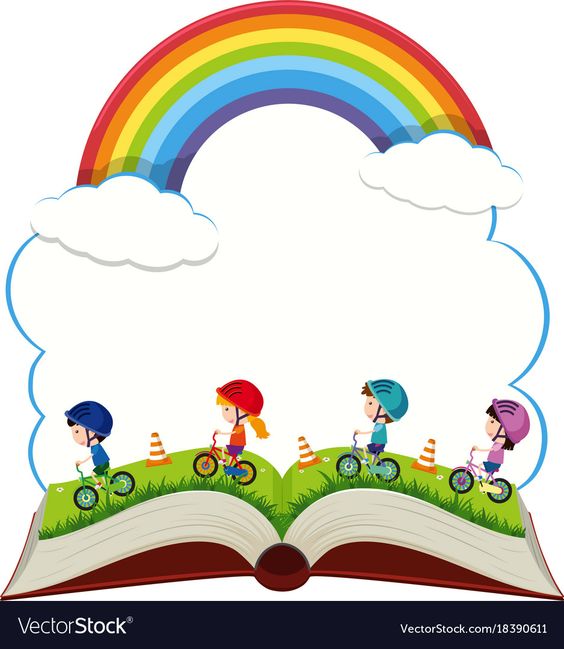 KHÁM PHÁ
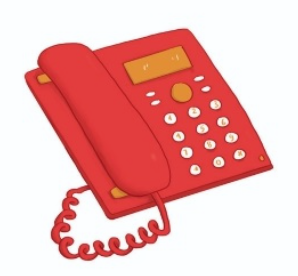 tho¹i
th
o¹i
®iÖn tho¹i
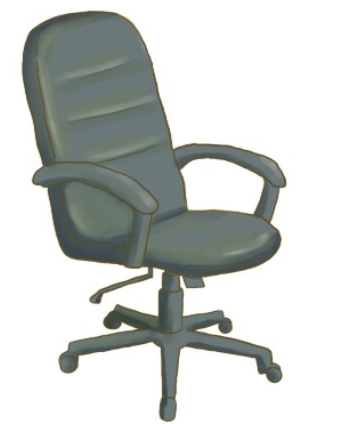 xoay
x
oay
ghÕ xoay
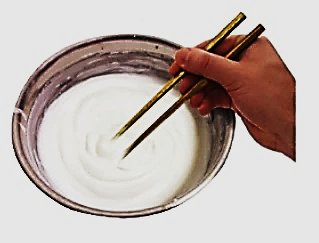 khuÊy
kh
uÊy
khuÊy bét
oai
oay
uây
thoại
xoay
khuấy
điện thoại
ghế xoay
khuấy bột
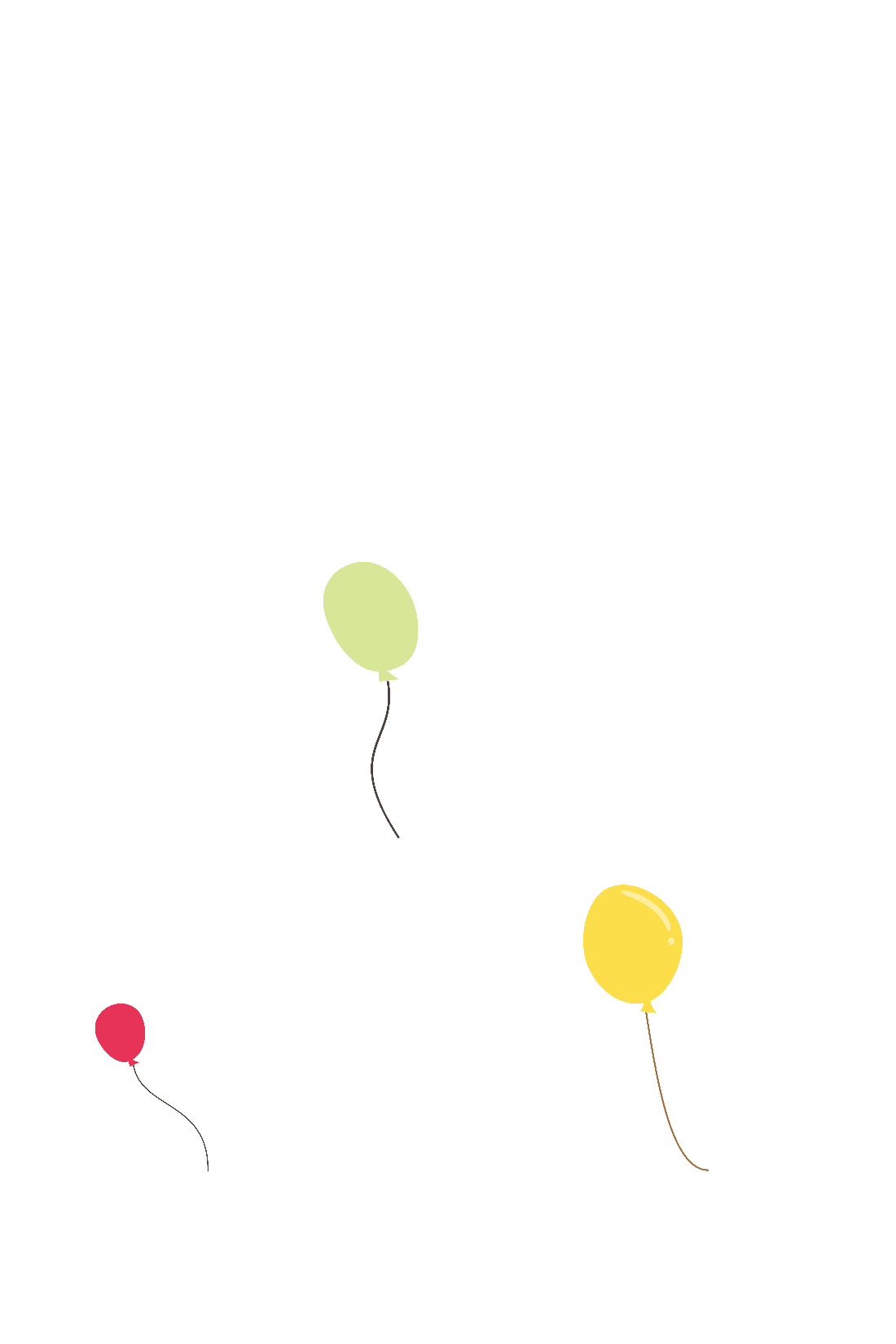 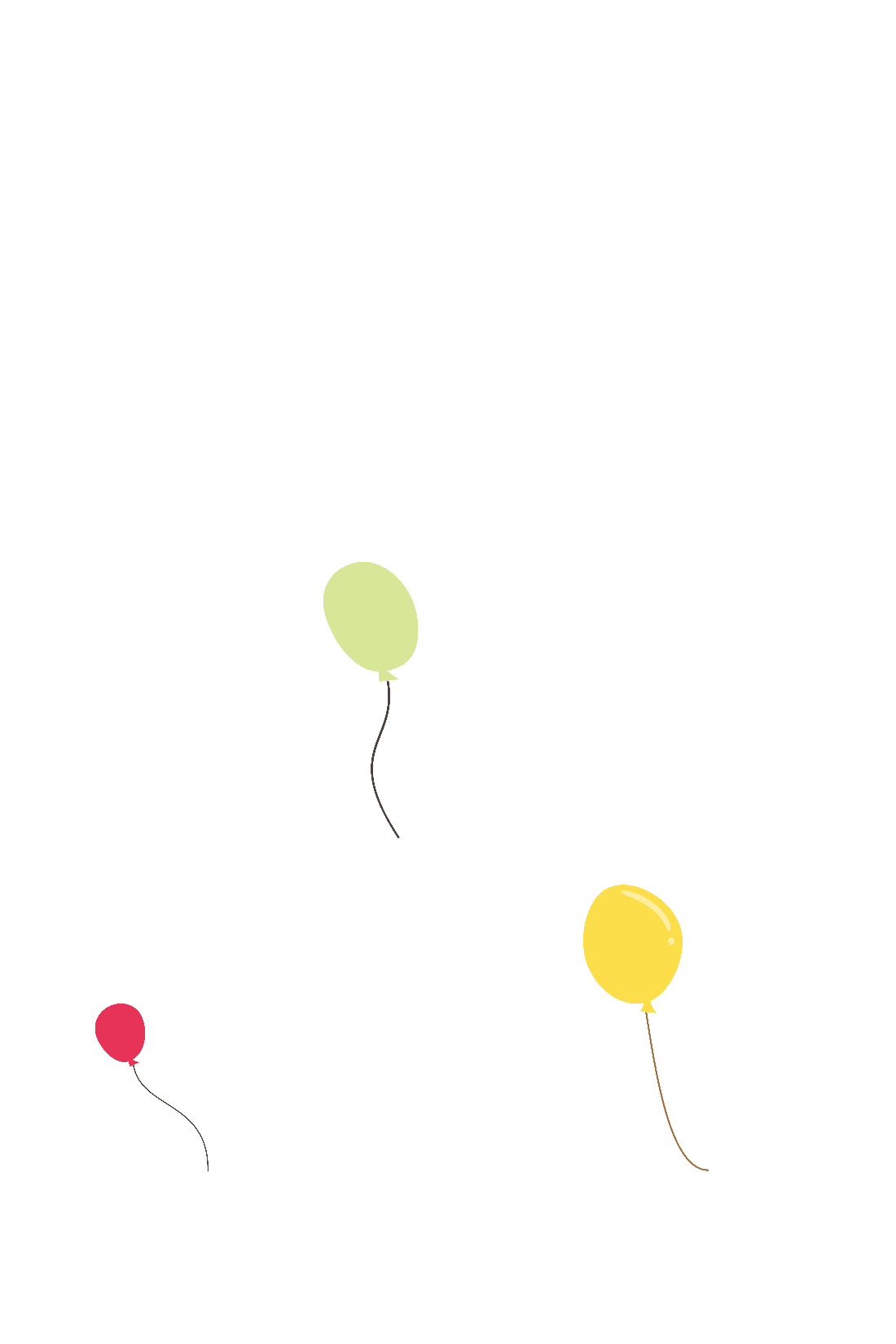 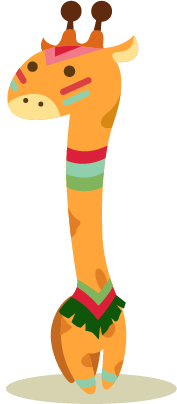 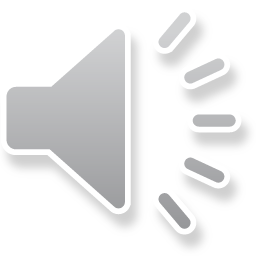 MỞ RỘNG VỐN TỪ
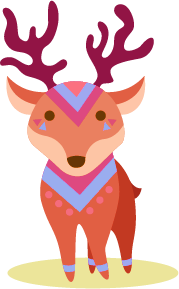 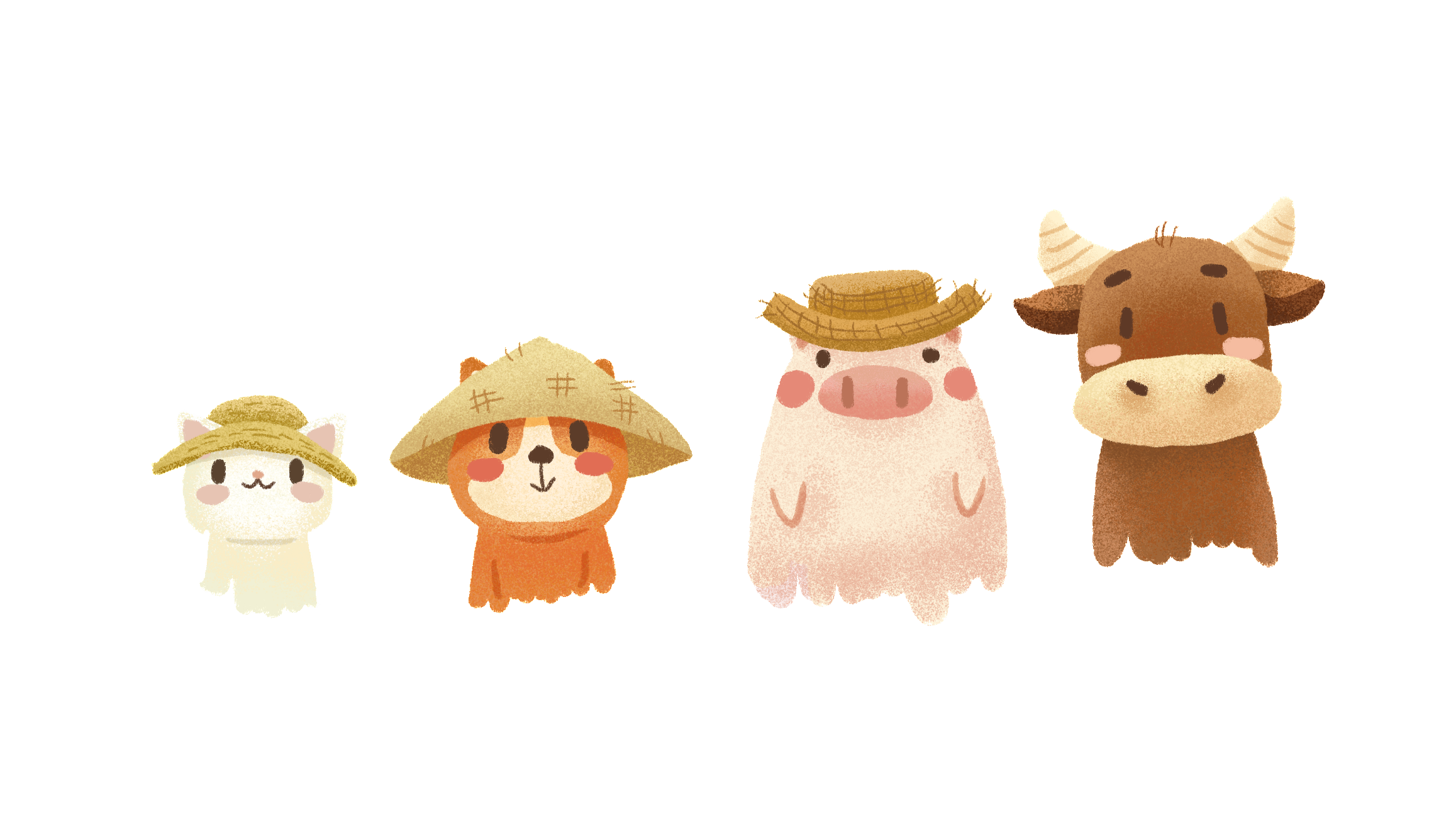 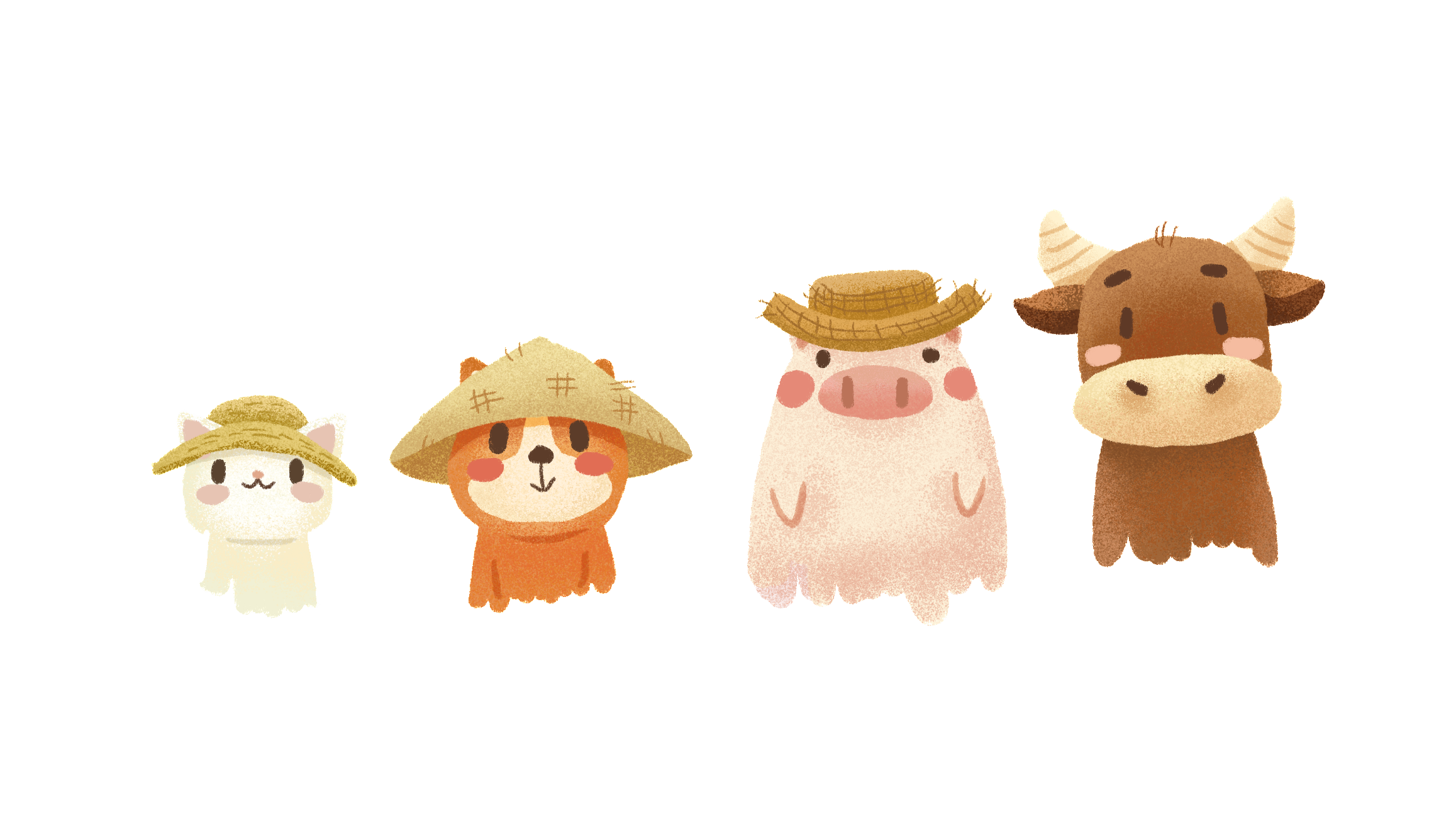 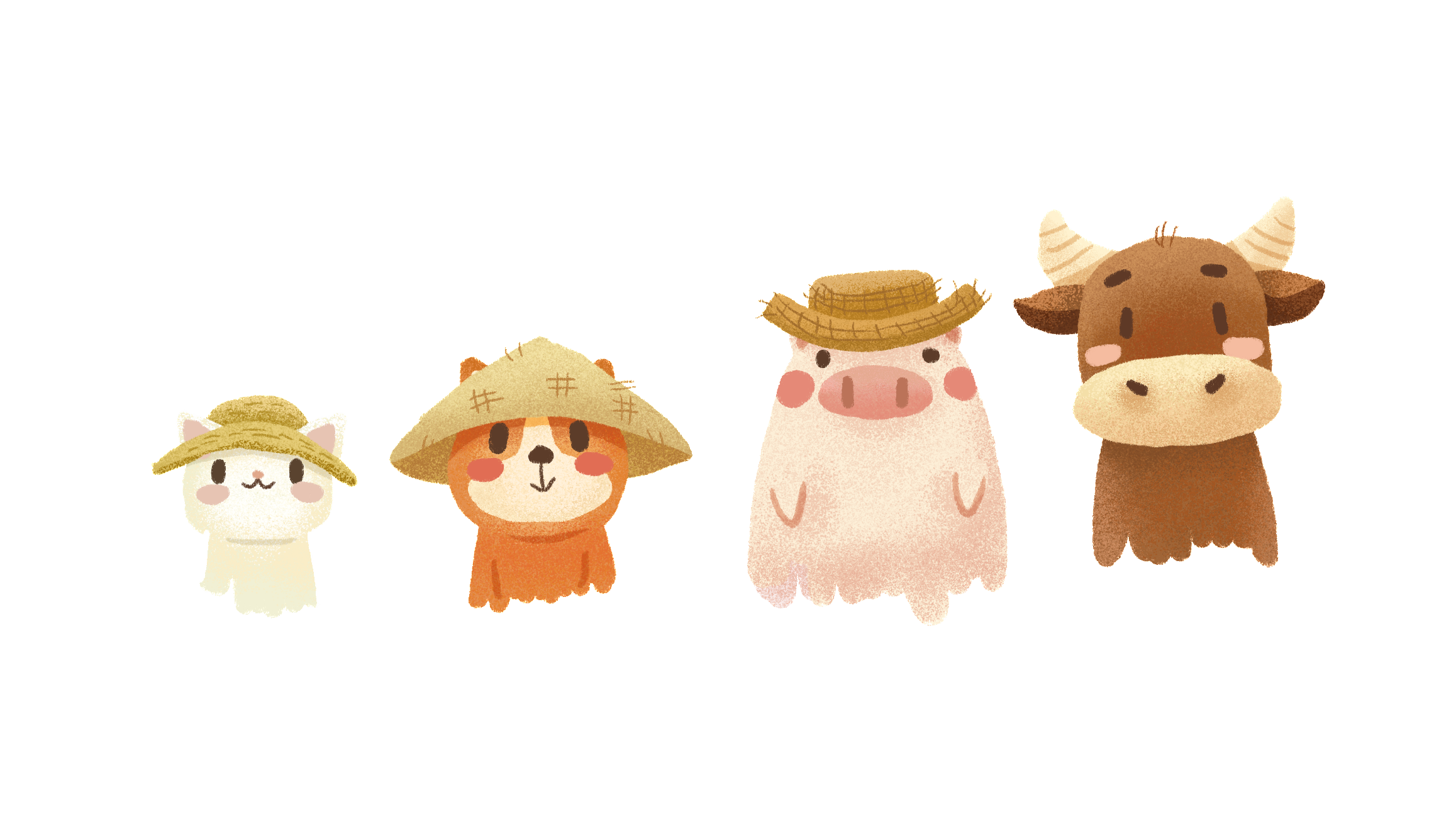 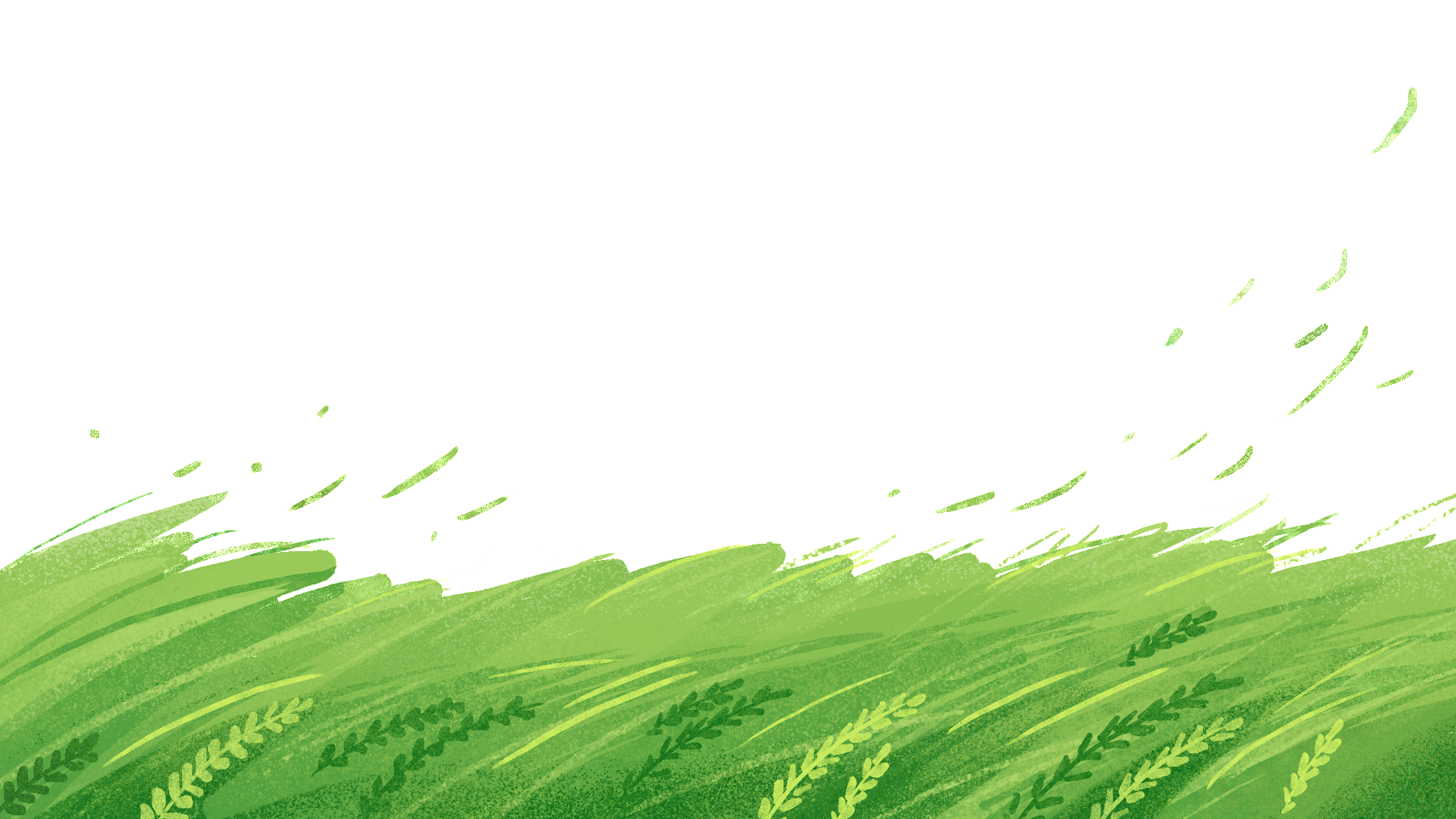 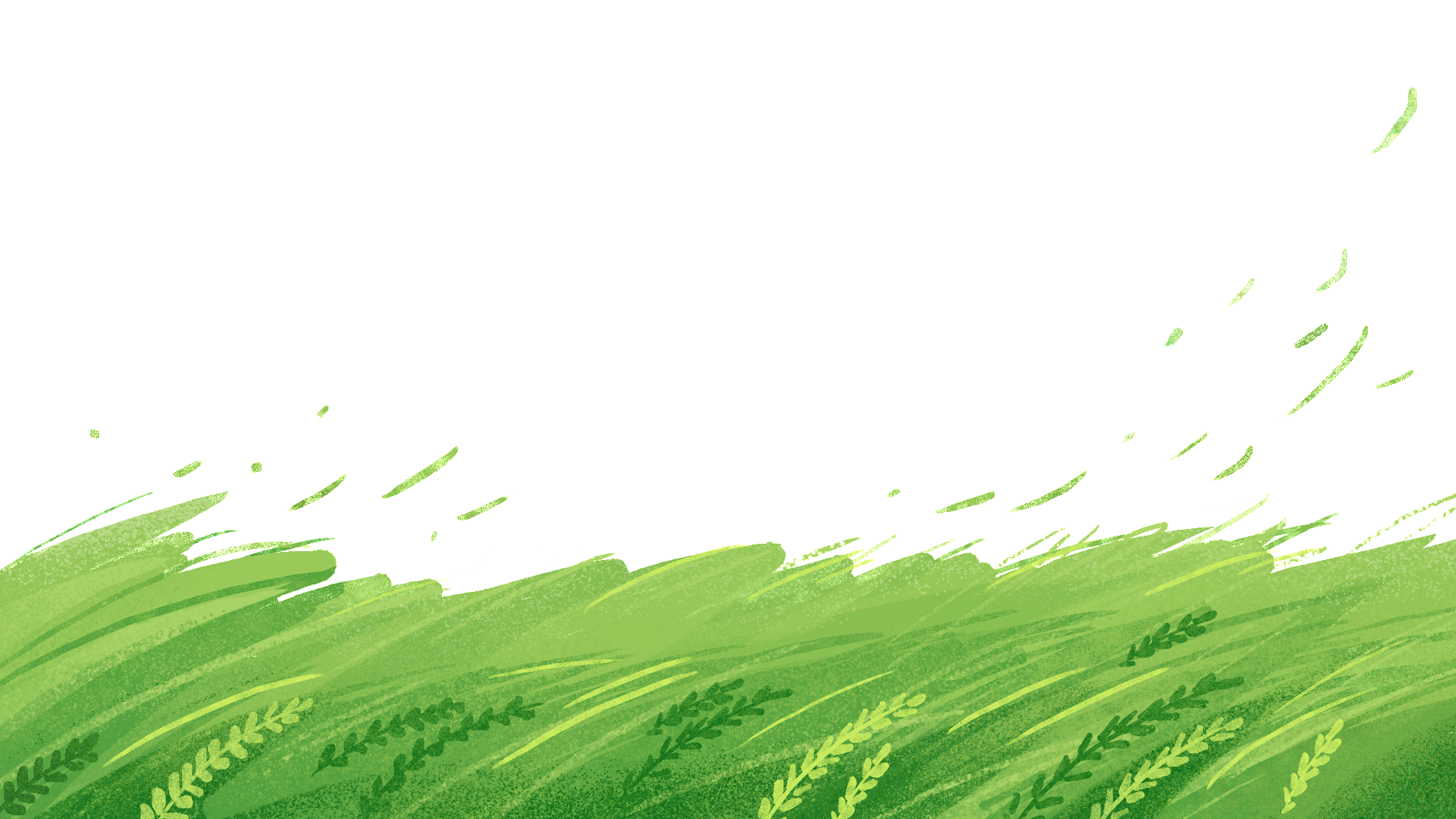 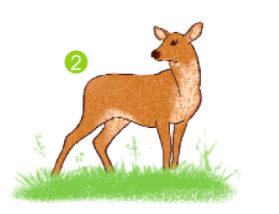 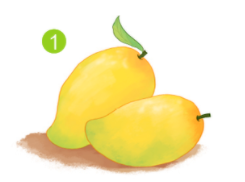 qu¶ xoµi
ngo¸i l¹i
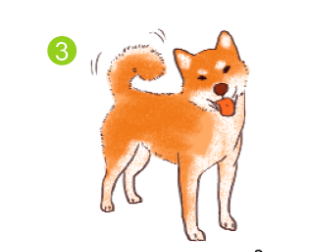 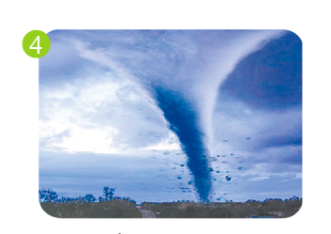 ngoe nguÈy
lèc xo¸y
qu¶ xoµi
ngo¸i l¹i
ngoe ngÈy
lèc xo¸y
2. TiÕng nµo cã vÇn oai? TiÕng nµo cã vÇn oay?
                     TiÕng nµo cã vÇn u©y?
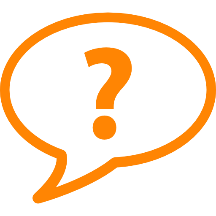 qu¶ xoµi
ngo¸i l¹i
oai
oay
lèc xo¸y
ngoe nguÈy
u©y
[Speaker Notes: uy]
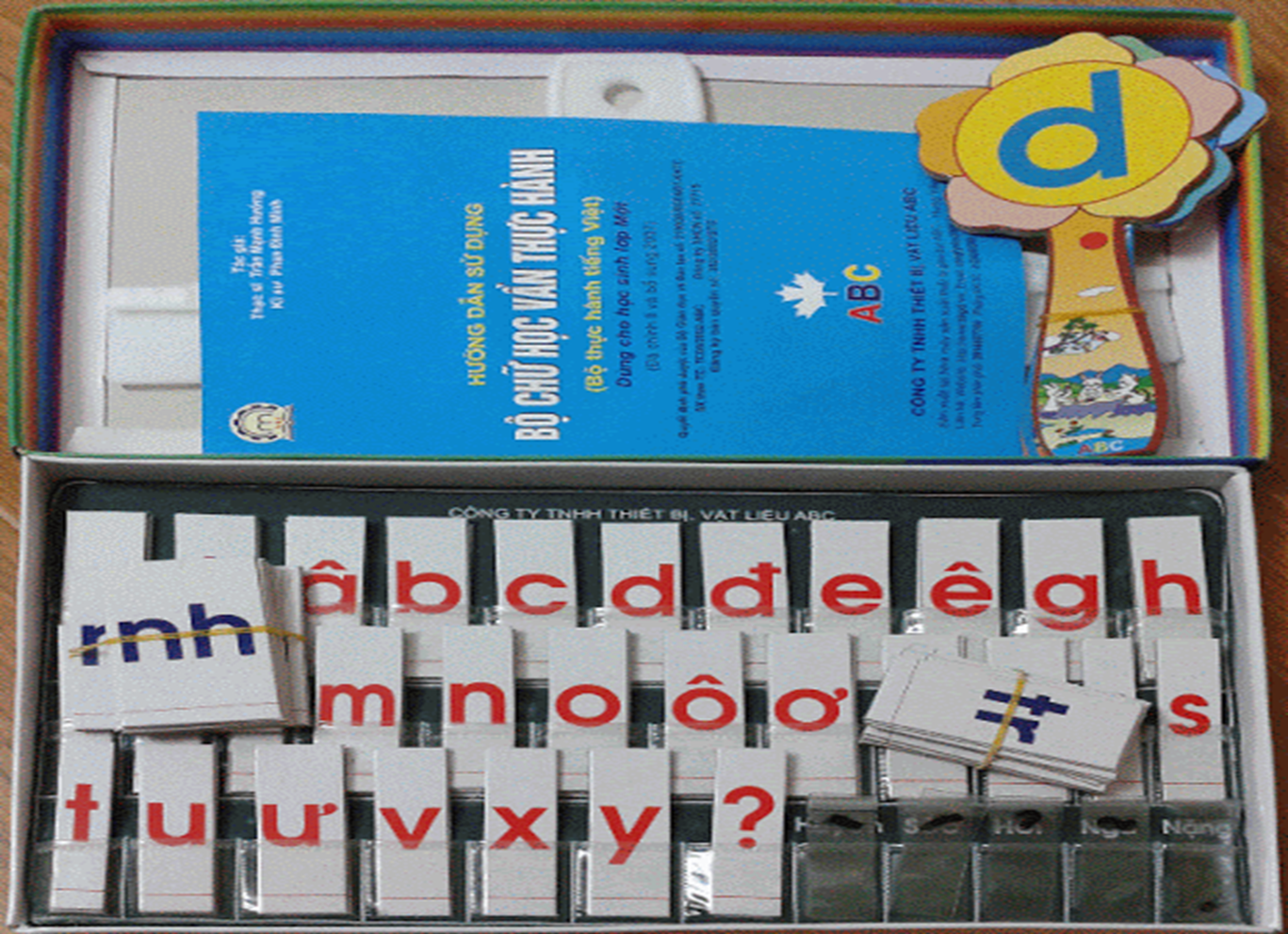 Tìm tiÕng ngoµi bµi cã vÇn oai, oay, u©y ?
oai
oay
u©y
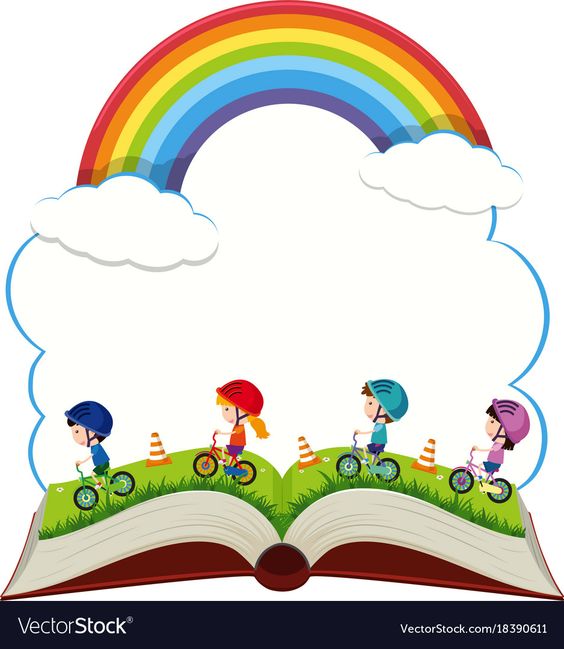 THƯ GIÃN
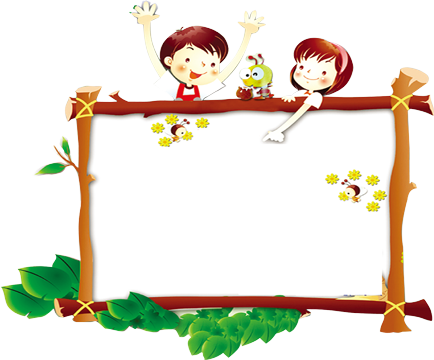 TẬP ĐỌC
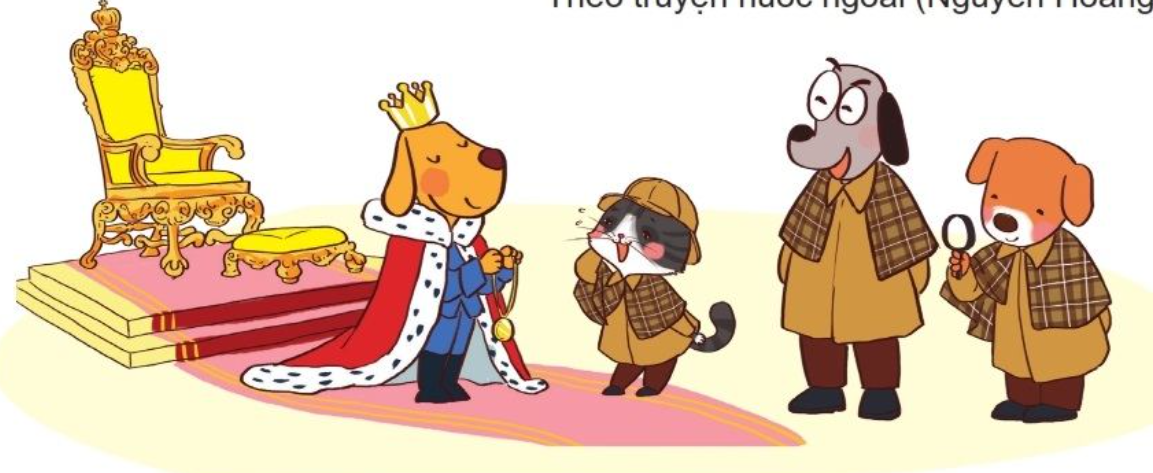 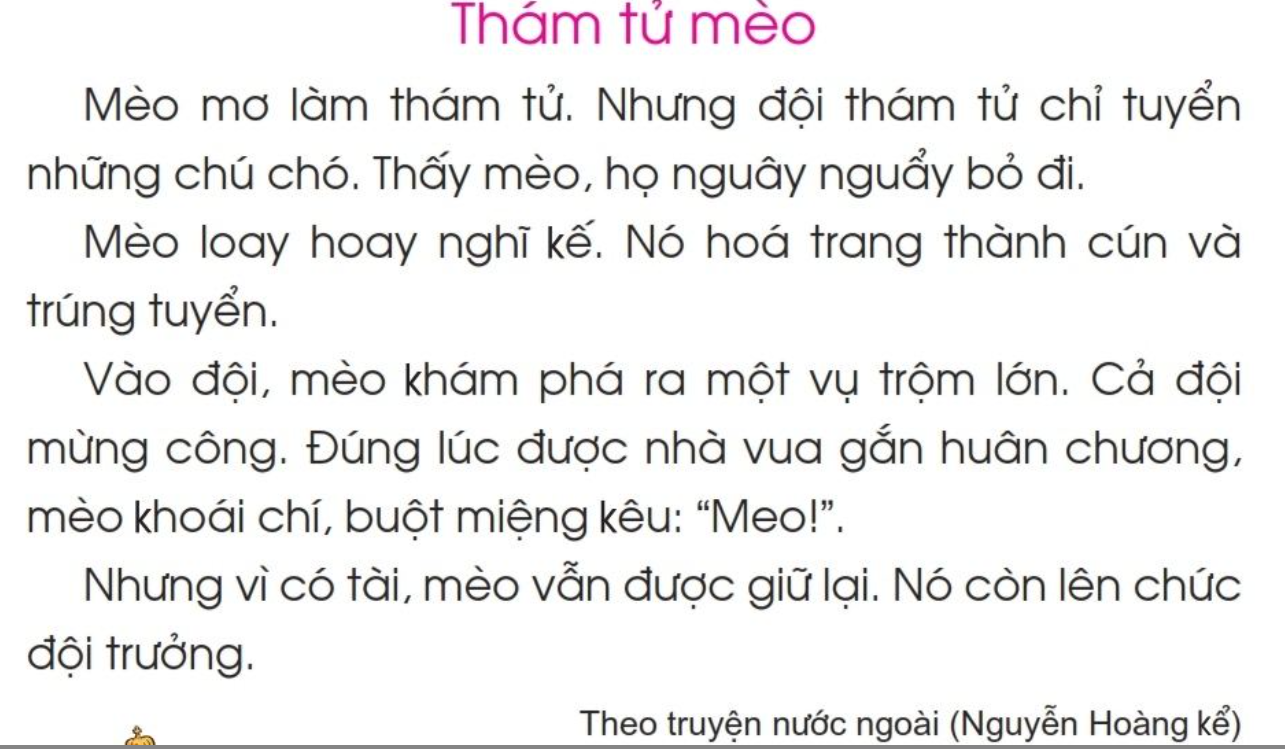 Giải nghĩa từ:
nguây nguẩy: tỏ ý không bằng lòng thể hiện ở     động tác vung vẩy tay chân, lắc đầu, nhún vai
trúng tuyển: thi đỗ
Buột miệng: tự nhiên nói ra không kịp nén lại.
Đọc từ khó:
trúng tuyển
khoái chí
nguây nguẩy
huân chương
loay hoay
buột miệng
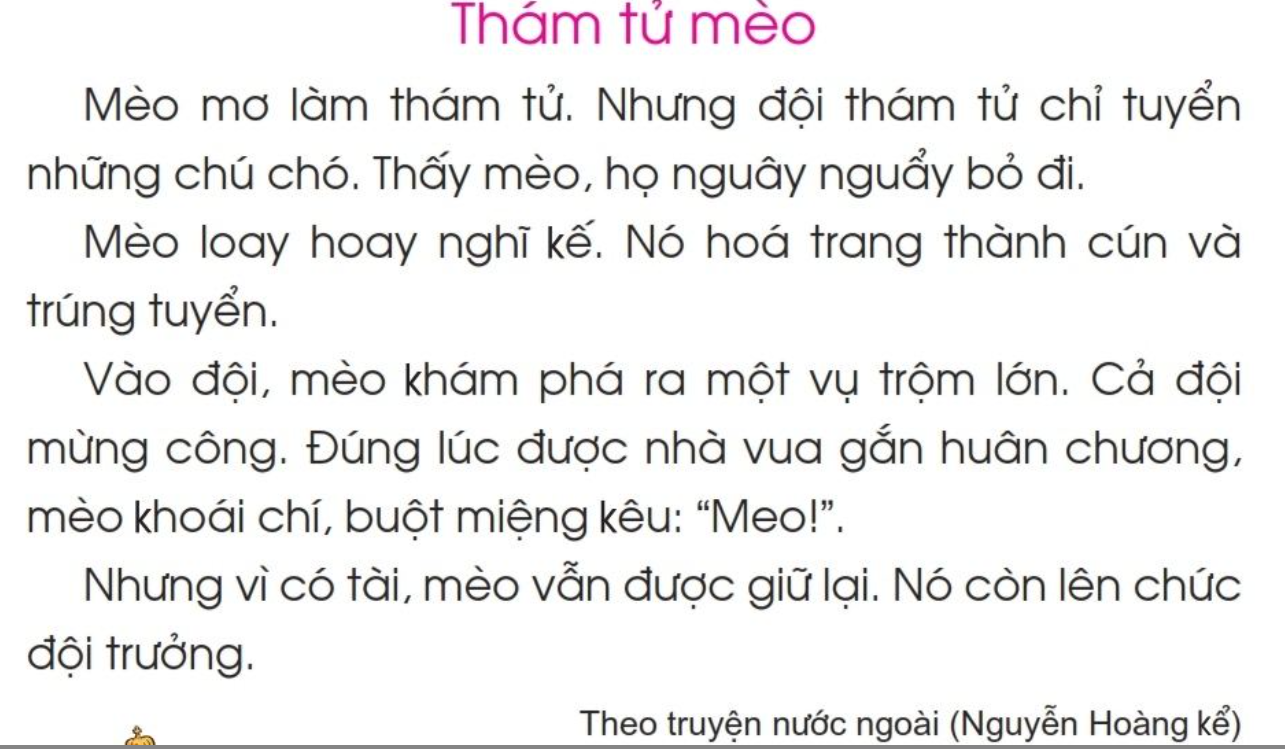 2
1
3
5
4
7
6
8
9
11
10
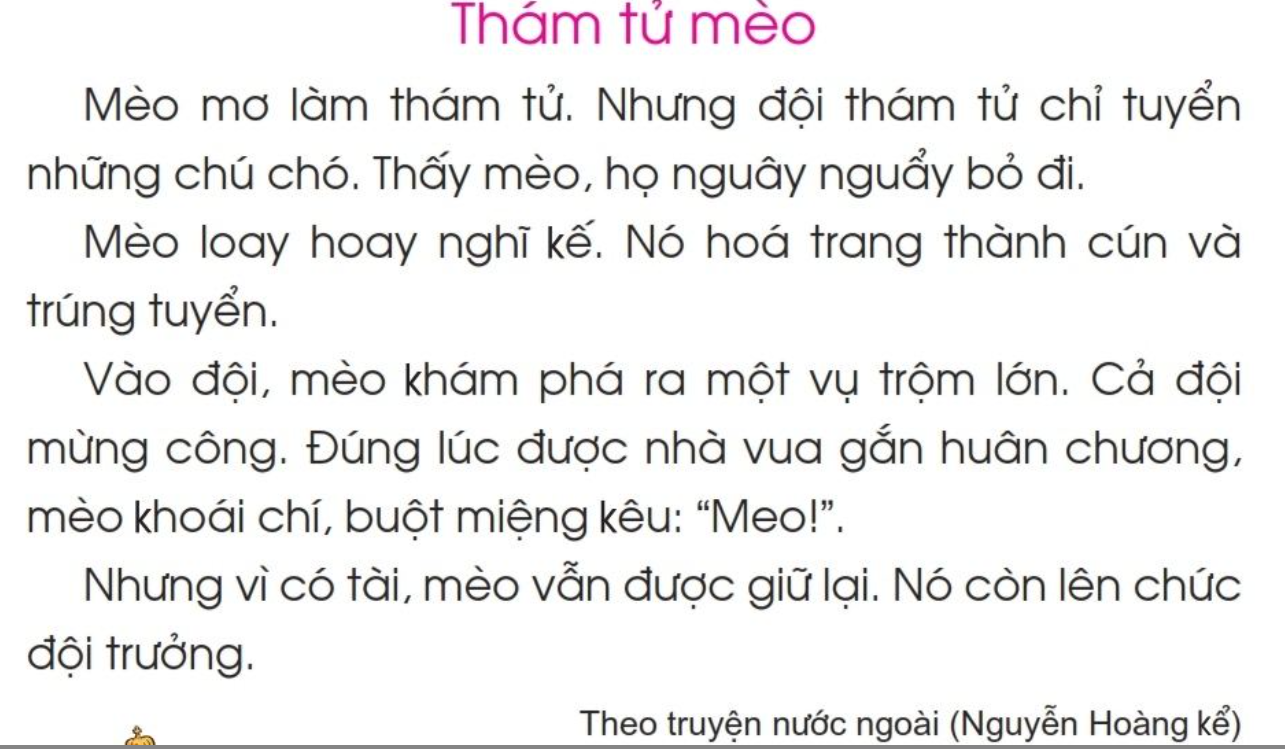 1
2
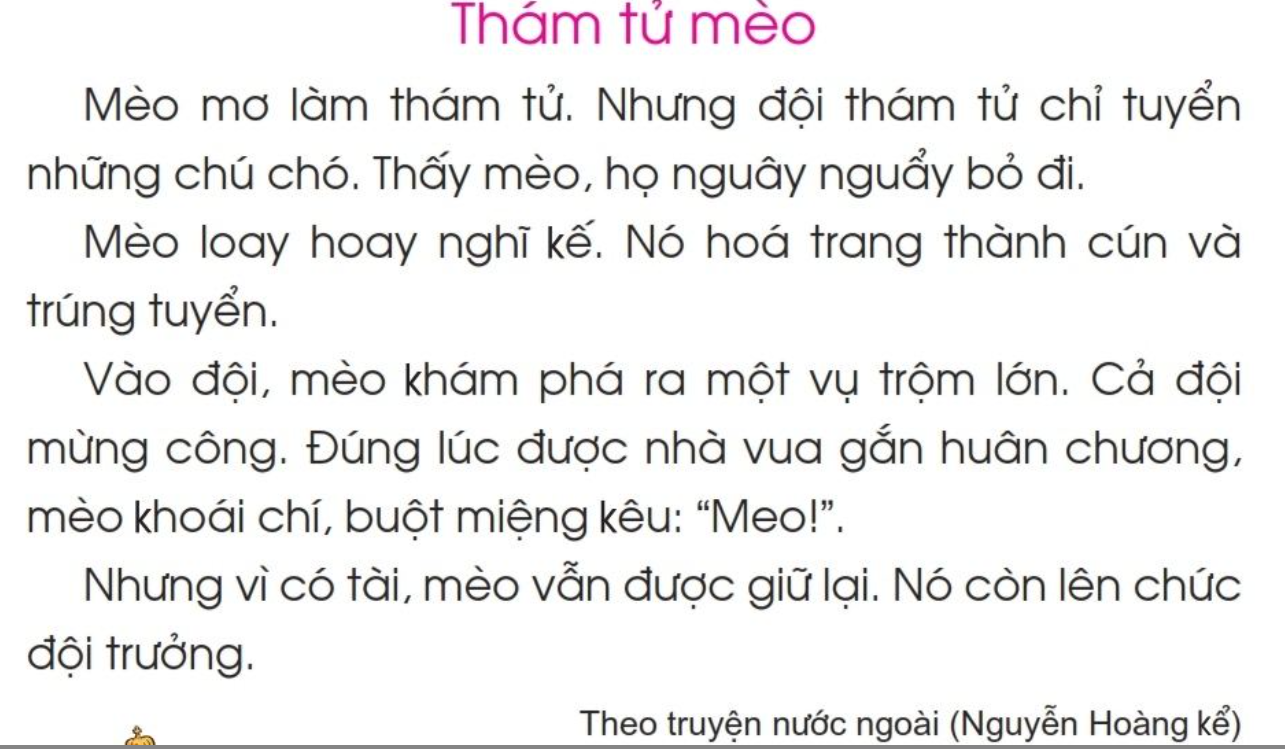 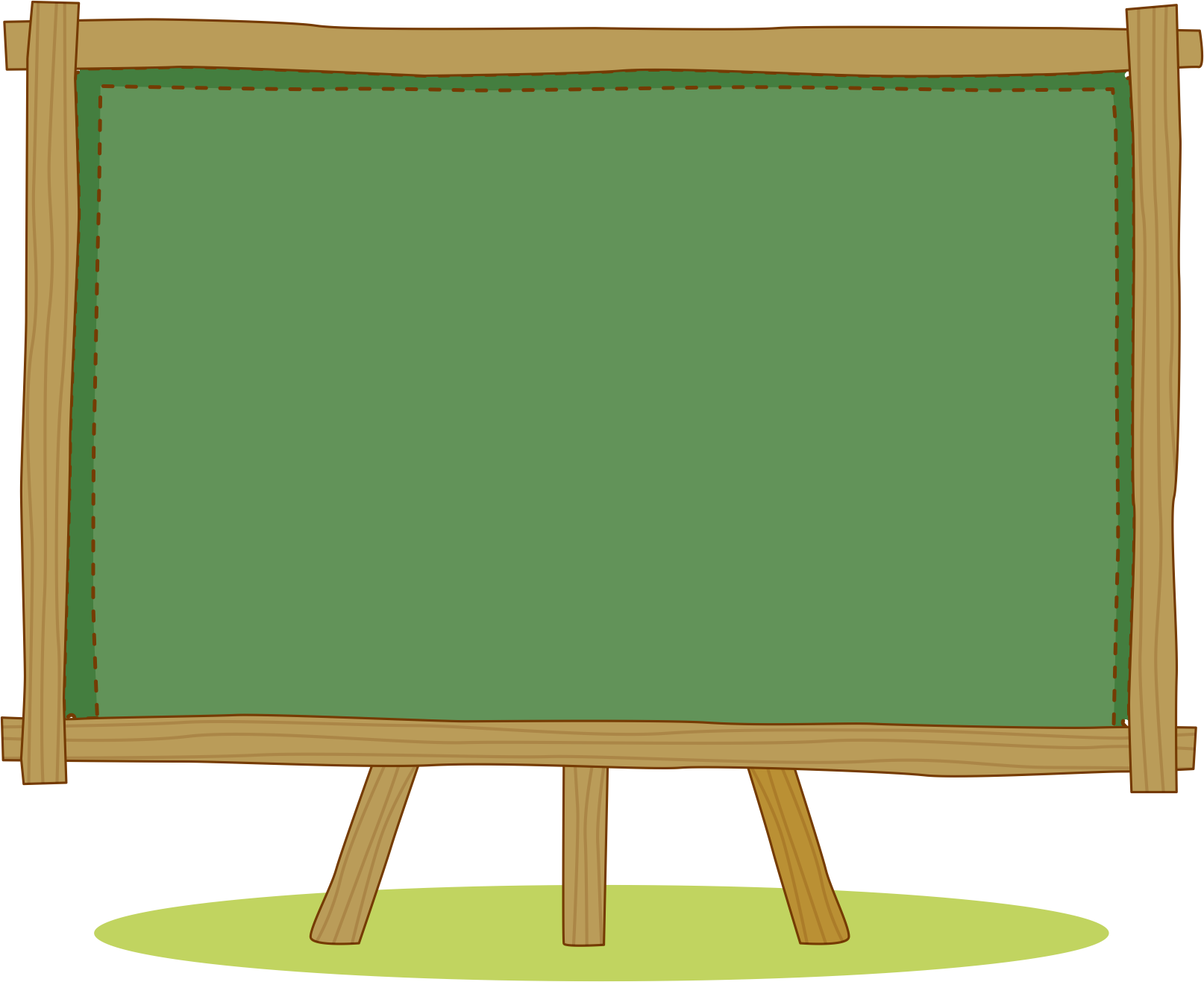 TÌM HIỂU BÀI
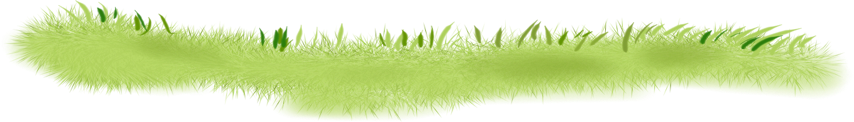 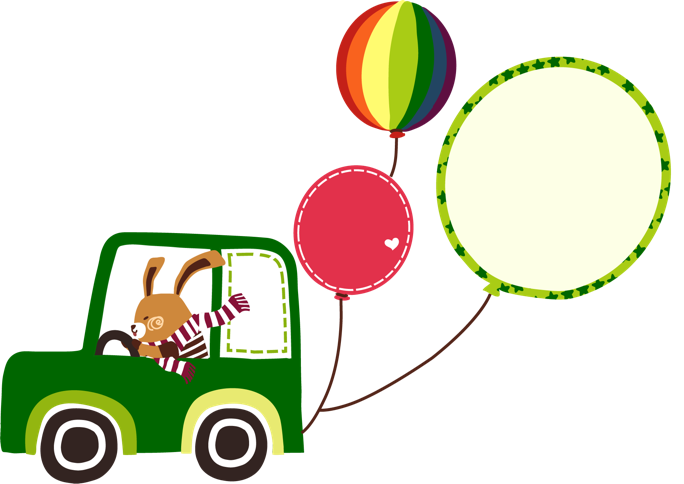 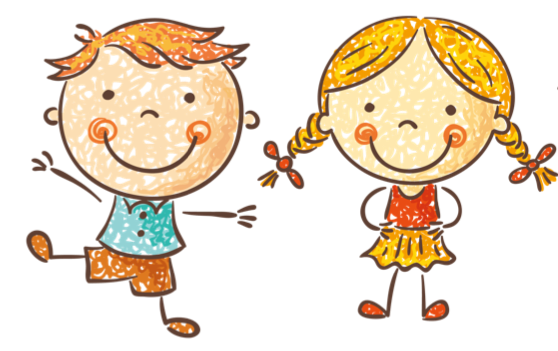 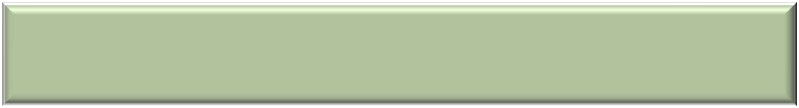 ý nµo ®óng?
?
a, Mèo được tuyển vào đội thám tử vì nó là mèo.
b,  Mèo được giữ lại ở đội thám tử vì nó có tài.
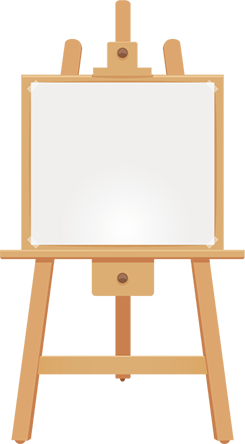 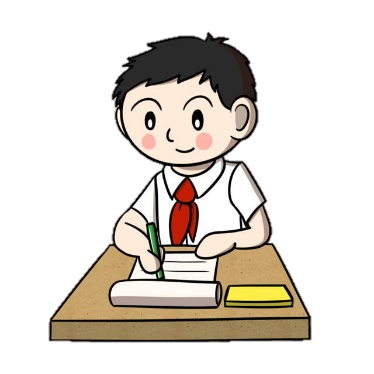 TẬP VIẾT
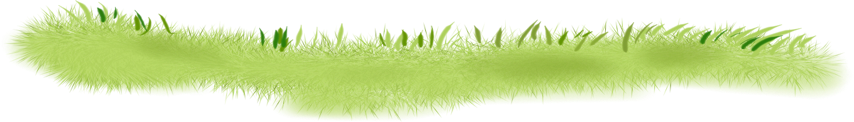 4. Tập viết
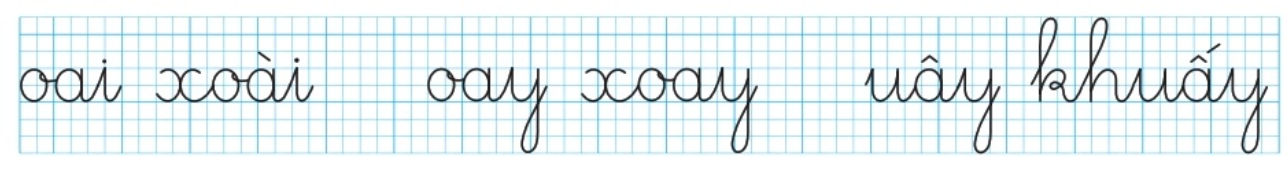